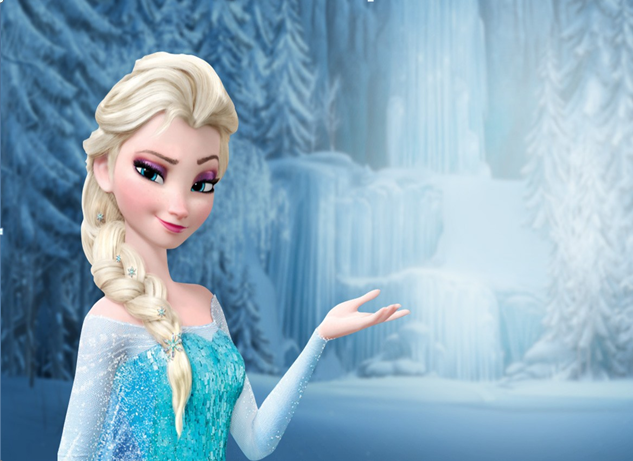 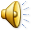 Song: Girl in the movies
-- Non-finite Verb
华南师范大学外国语言文化学院：翁晓娴
广东省河源市琴江中学：唐牡丹
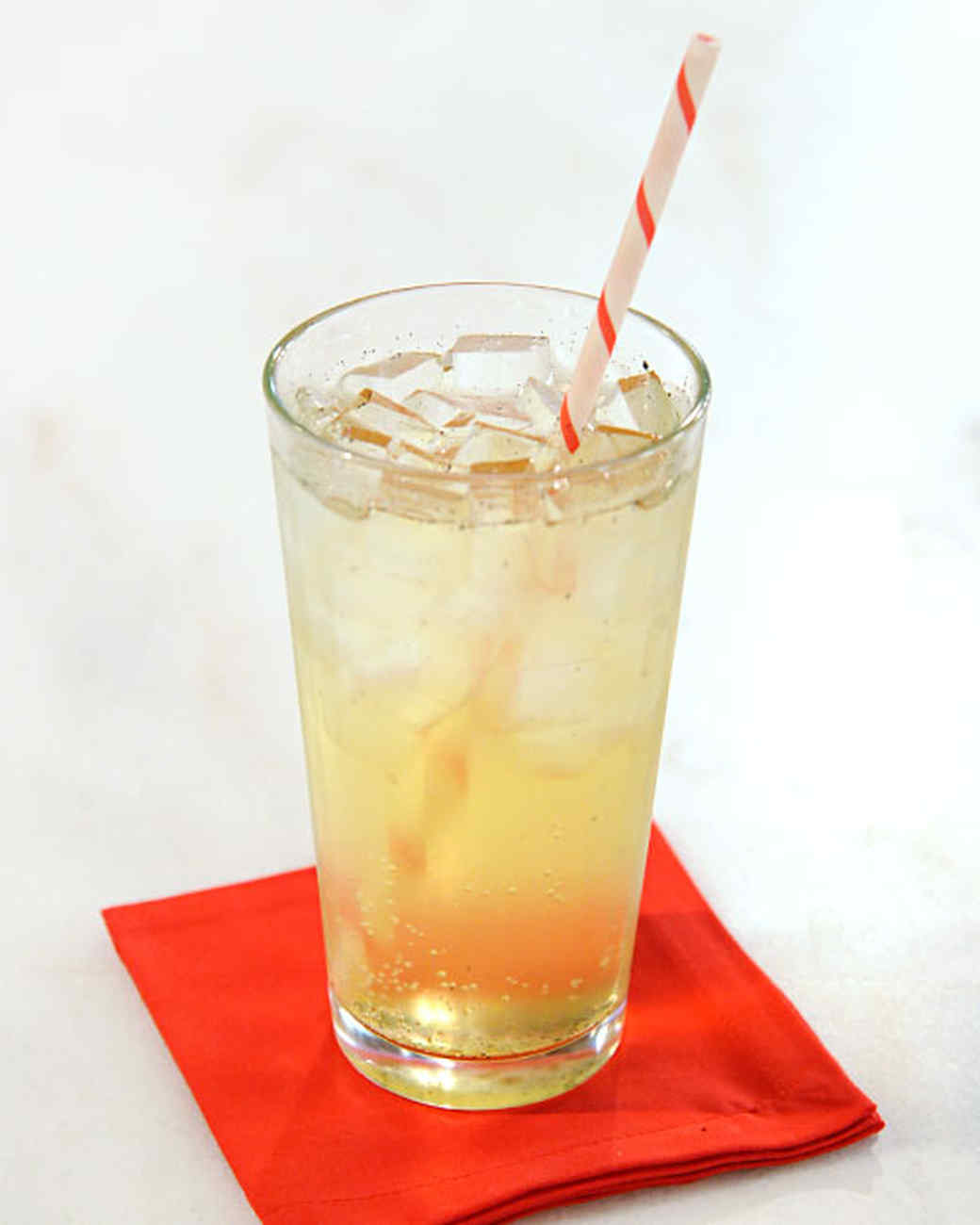 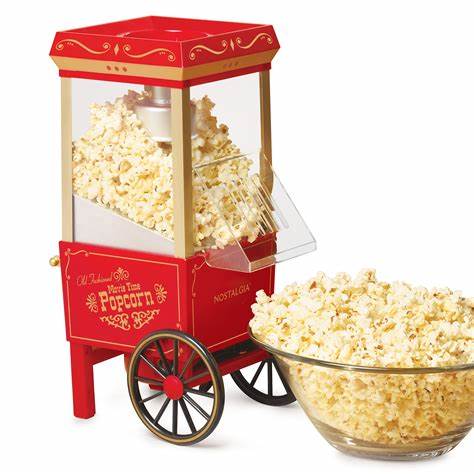 Popcorn soda box of Raisinets
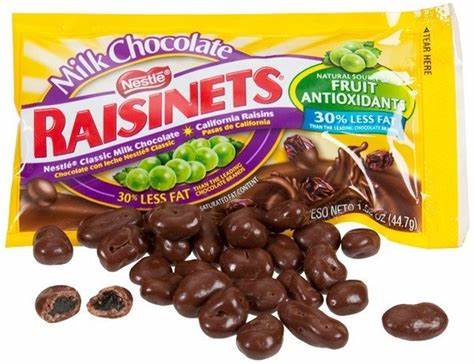 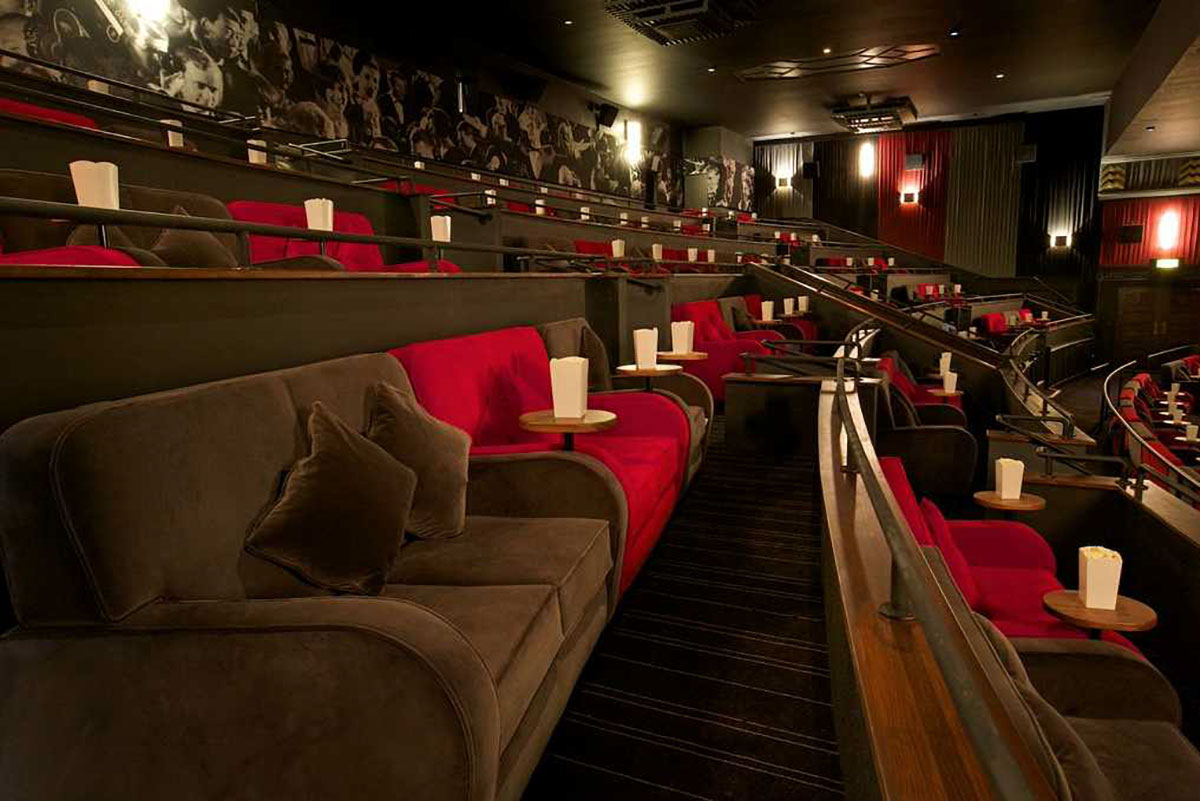 Velvet-cushioned seats and soft armrests
Best seat in my favorite movie house
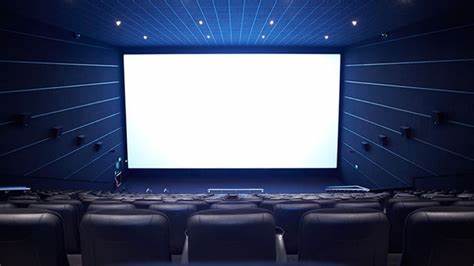 Up on the silver screen I picture me
Start my dreaming as the lights go out
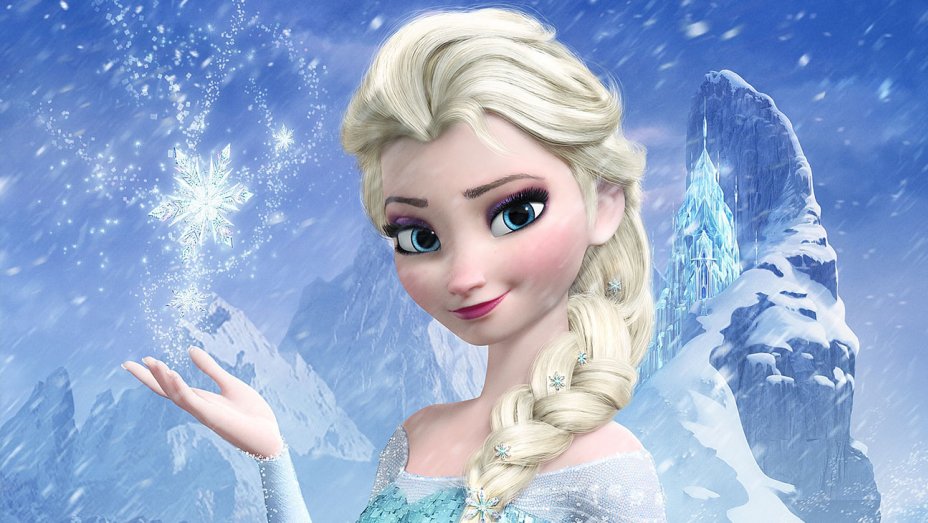 Living out my passions hopes and fantasies
I want to be the girl in the movies
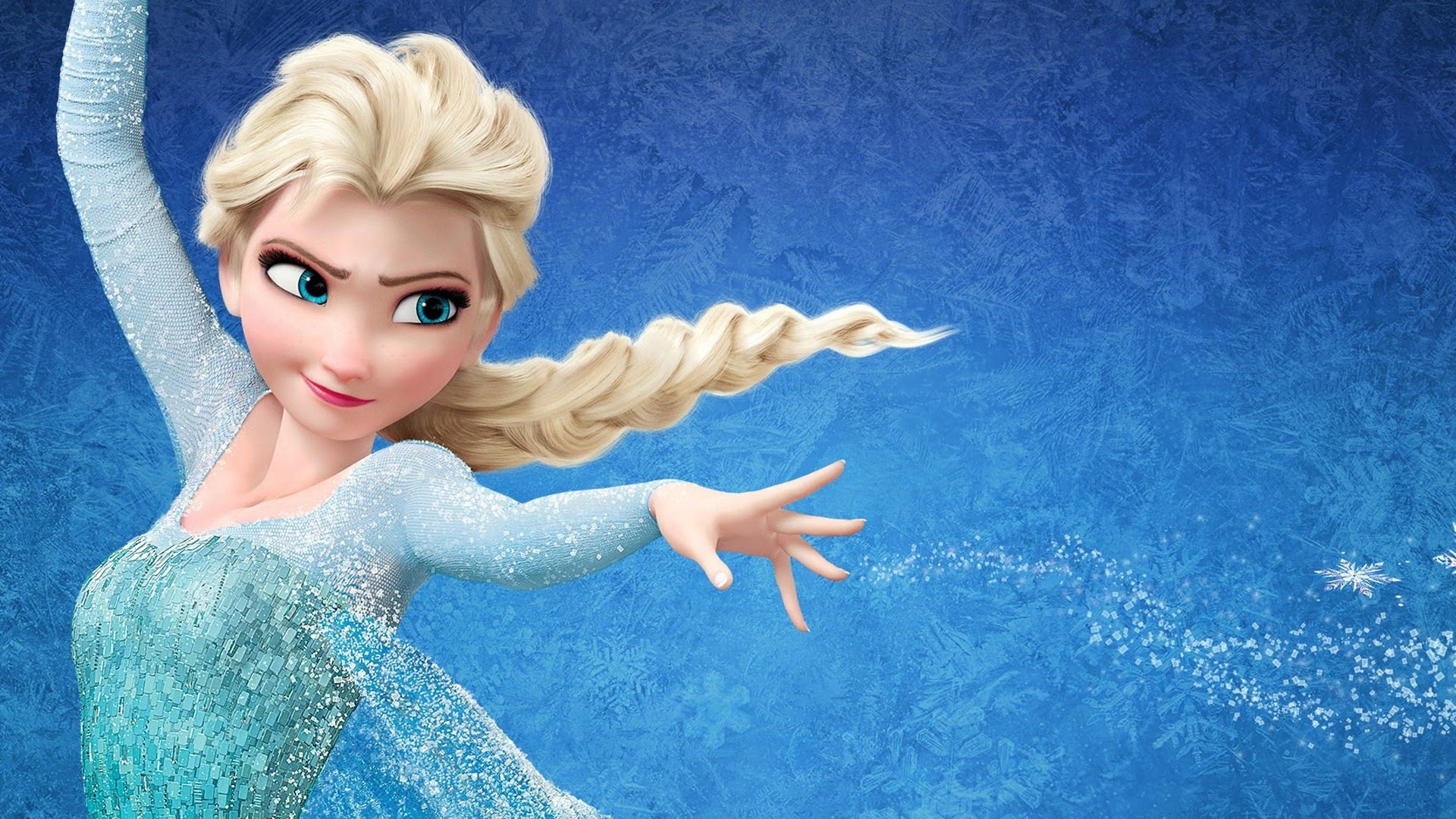 The one with the glint in her eyes
The girl that seldom loses
Beautiful with grace and style
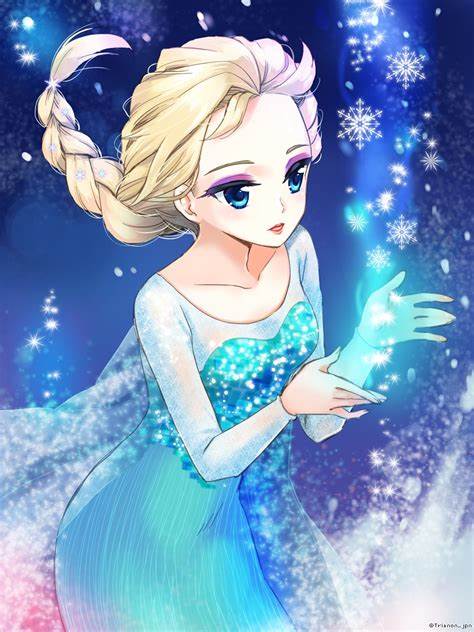 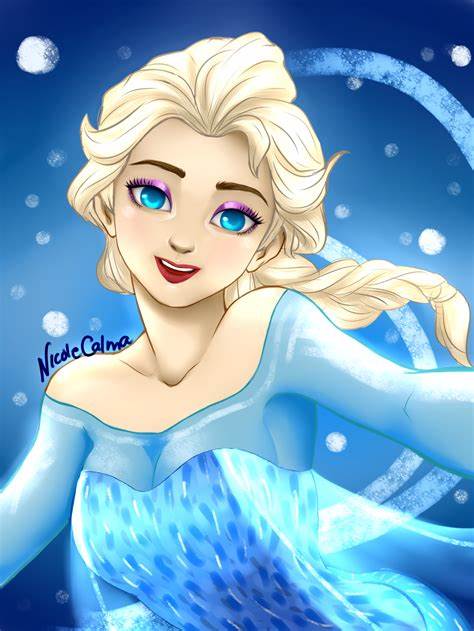 Acting out her story
Happy ever after
Standing in her glory
I want to be the girl in the movies
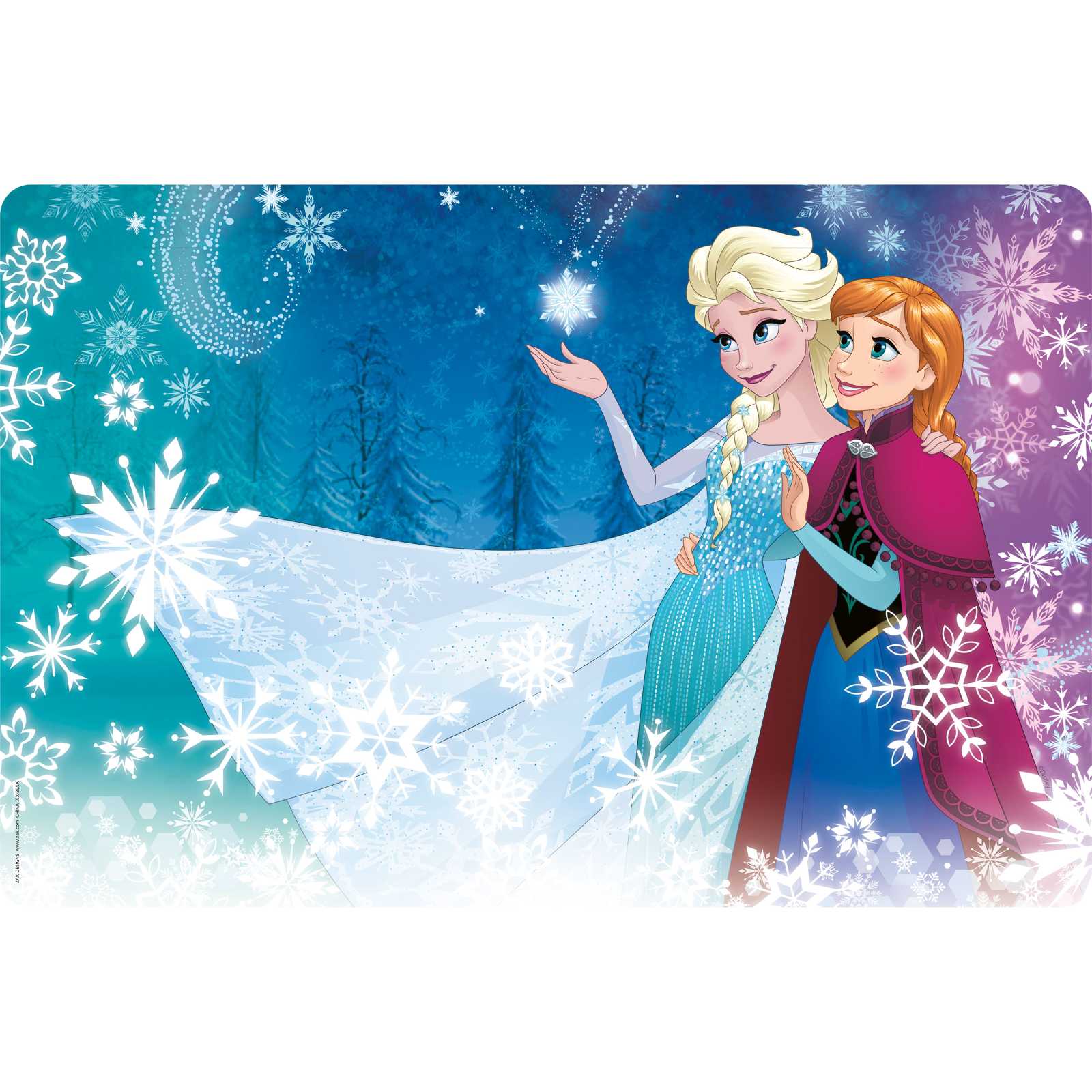 Wish I had a nickel for 
                    each dime I've spent
Here's a preview of 
                     some things to come
Watching others live 
                their lives with confidence
It's not too late for me 
                              to be someone
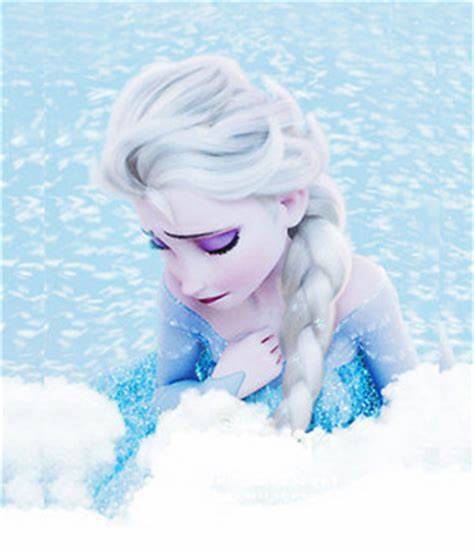 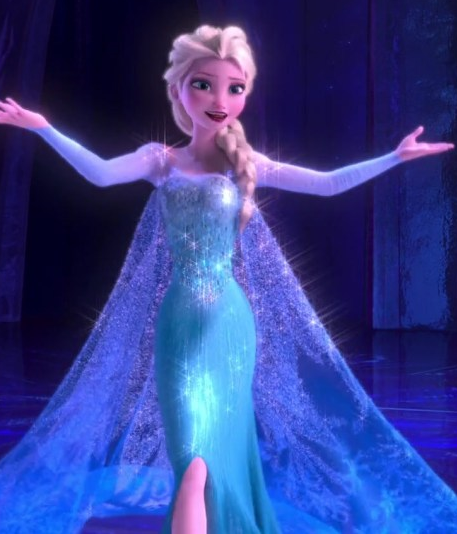 Coming attractions will be starring me
I can't keep living in their make-believe
I want to be the girl in the movies
She gets the roles she chooses
The one with the stars in her eyes
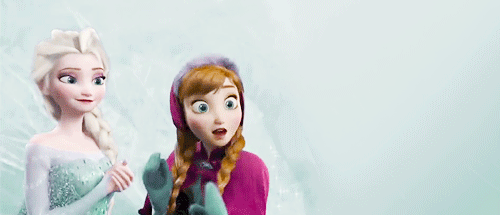 She can laugh or she can cry
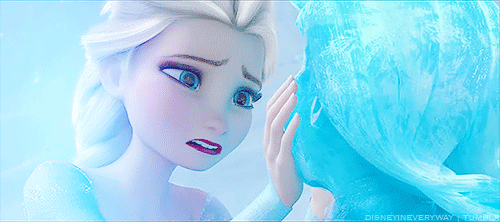 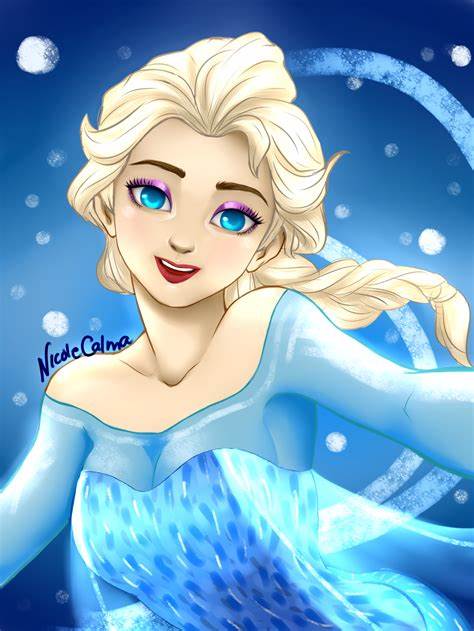 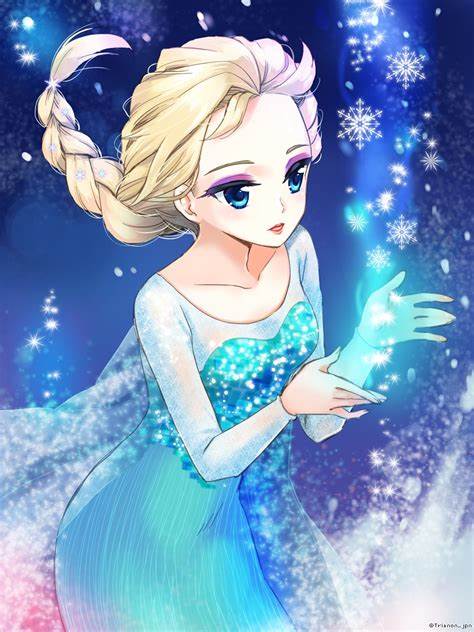 Acting in her story
Always happy endings
Standing in her glory
I want to be the girl in the movies
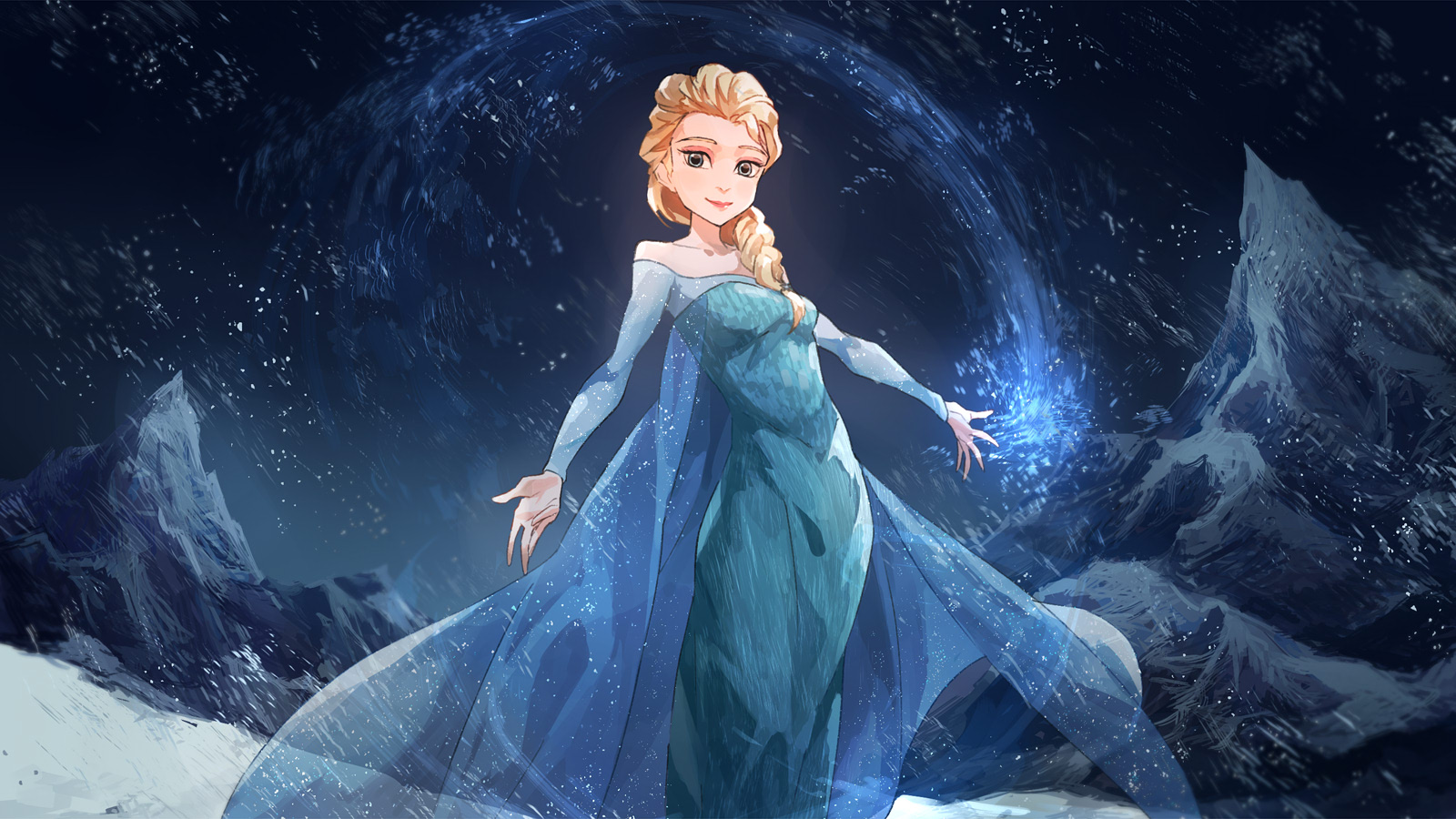 It's time I show the world just what I'm about
I'm steppin’ up and I'm steppin’ out
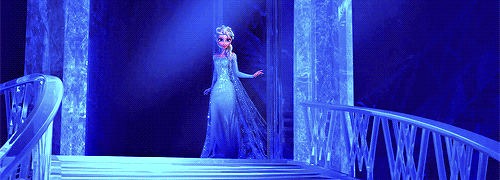 I'm feelin’ bold and I'm feelin’ proud
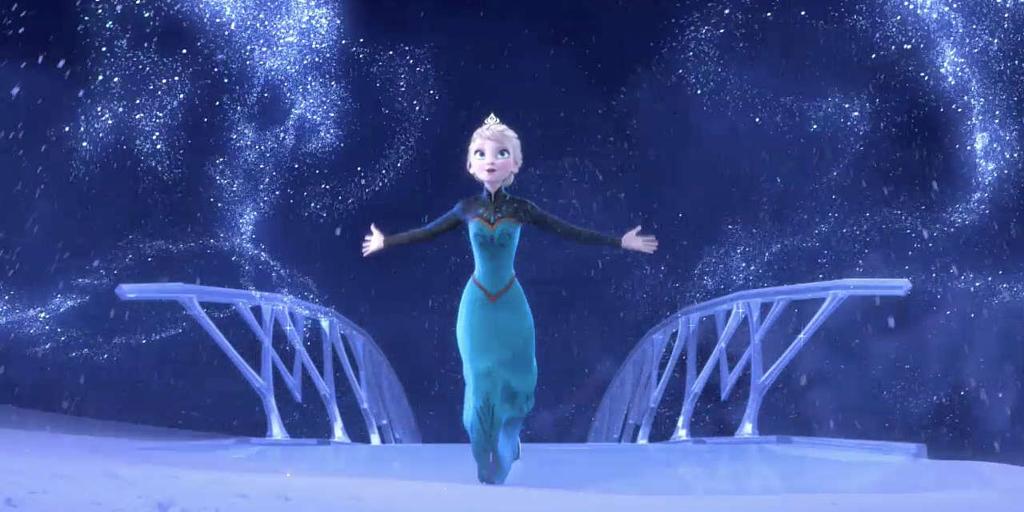 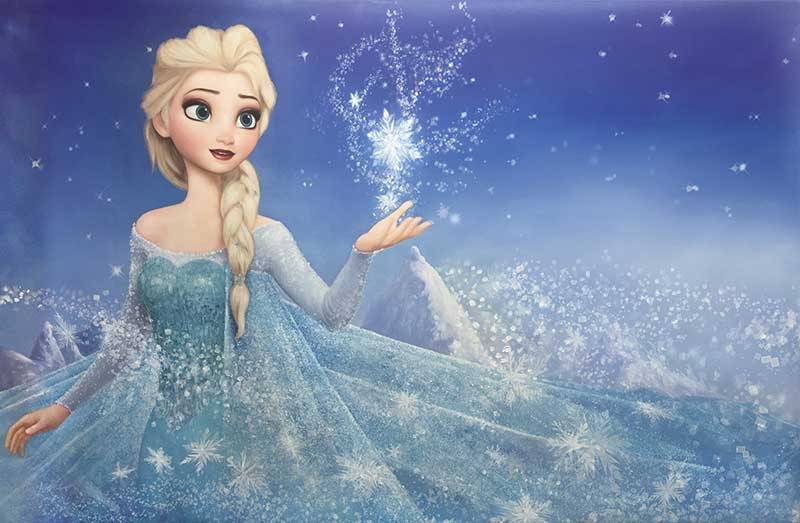 I want to be that girl
I want to be the girl 
                     in the movies
Gonna stand up
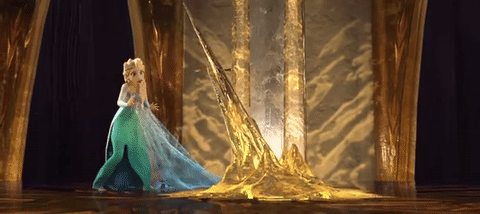 And I'm gonna matter
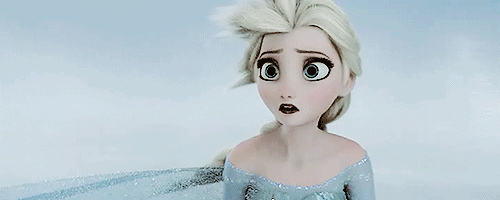 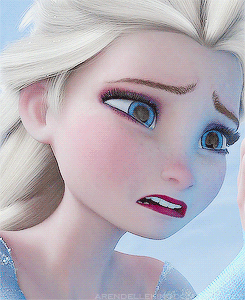 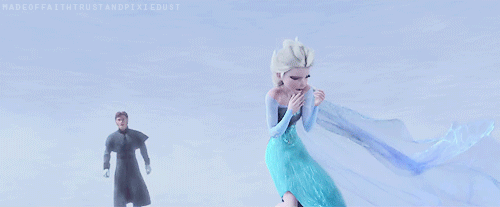 Cause I've had enough of my dreams being shattered
And I've had enough of my tears being splattered
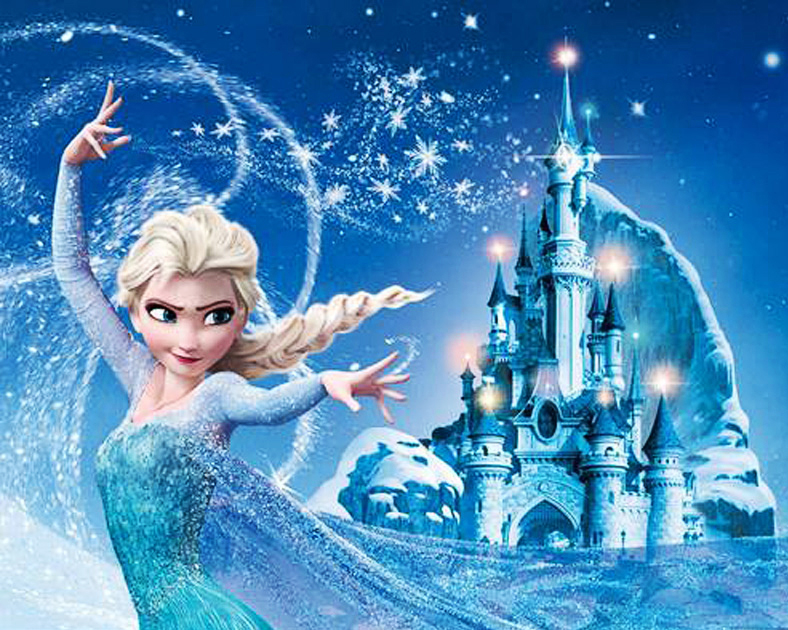 I've already been that girl
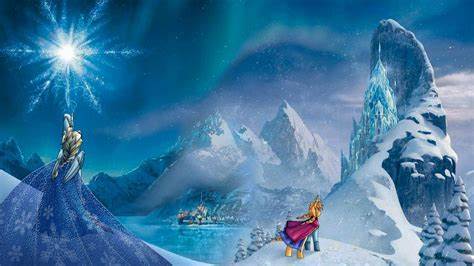 Oh I want to be I want to be
I want to be I want to be
I want to be the girl in the movies
I want to be I want to be
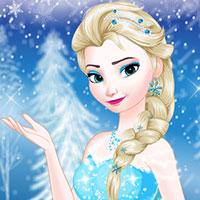 Hey look at me 
                 Hey look at me
I want to be the girl 
                   in the movies
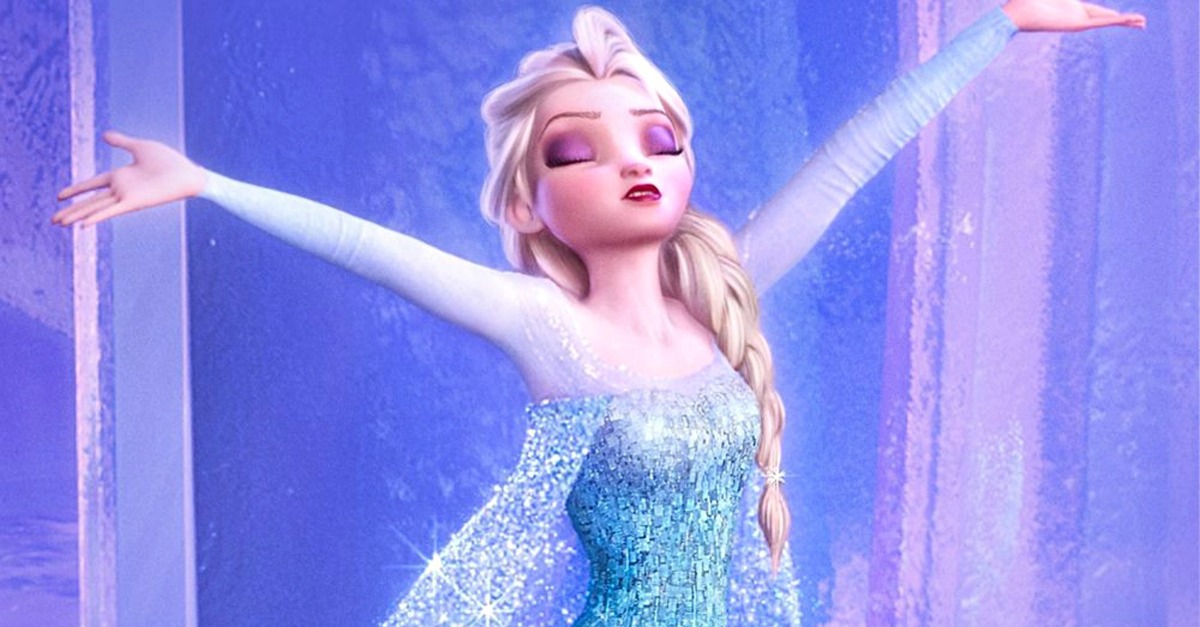 I want to shine
           I want to shine
It's my time
And I want to shine
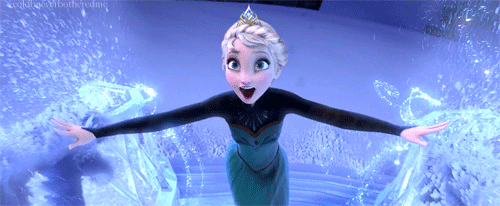 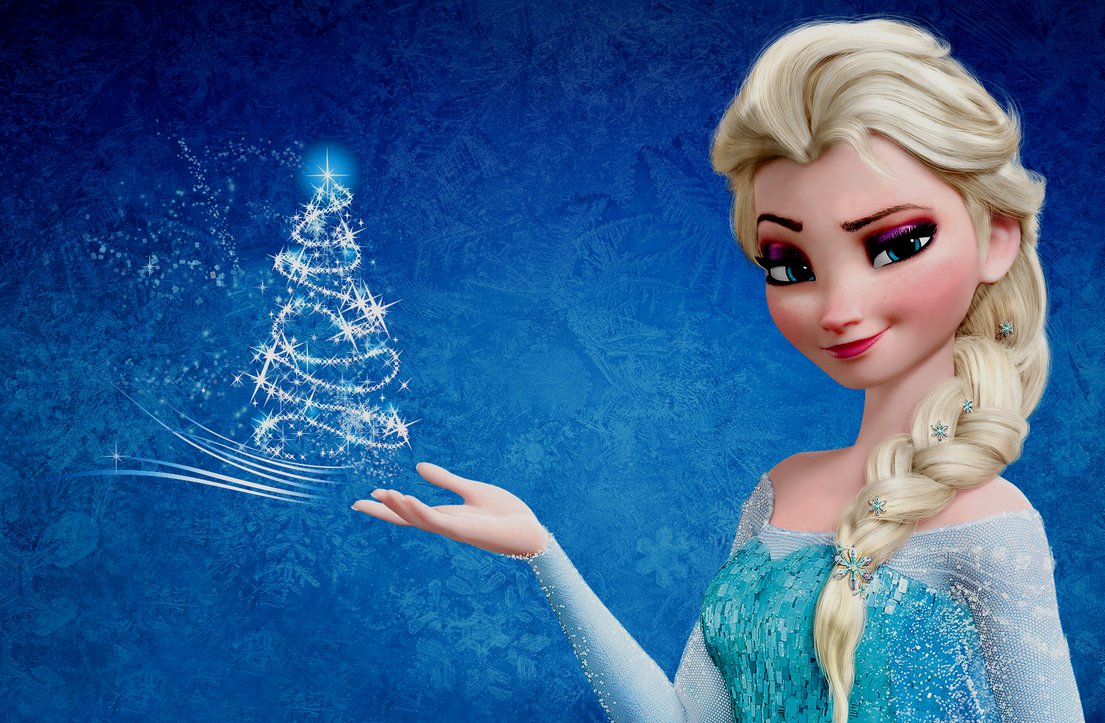 I want to be happy 
               I want to be free
Just like the girl 
                  in the movies
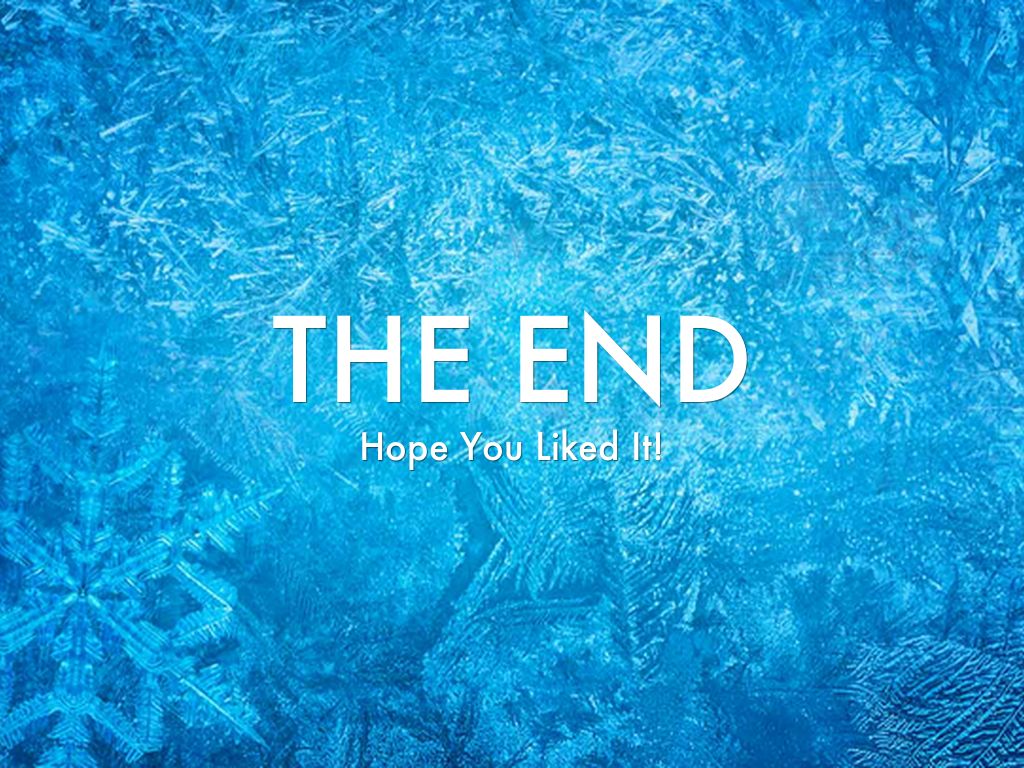